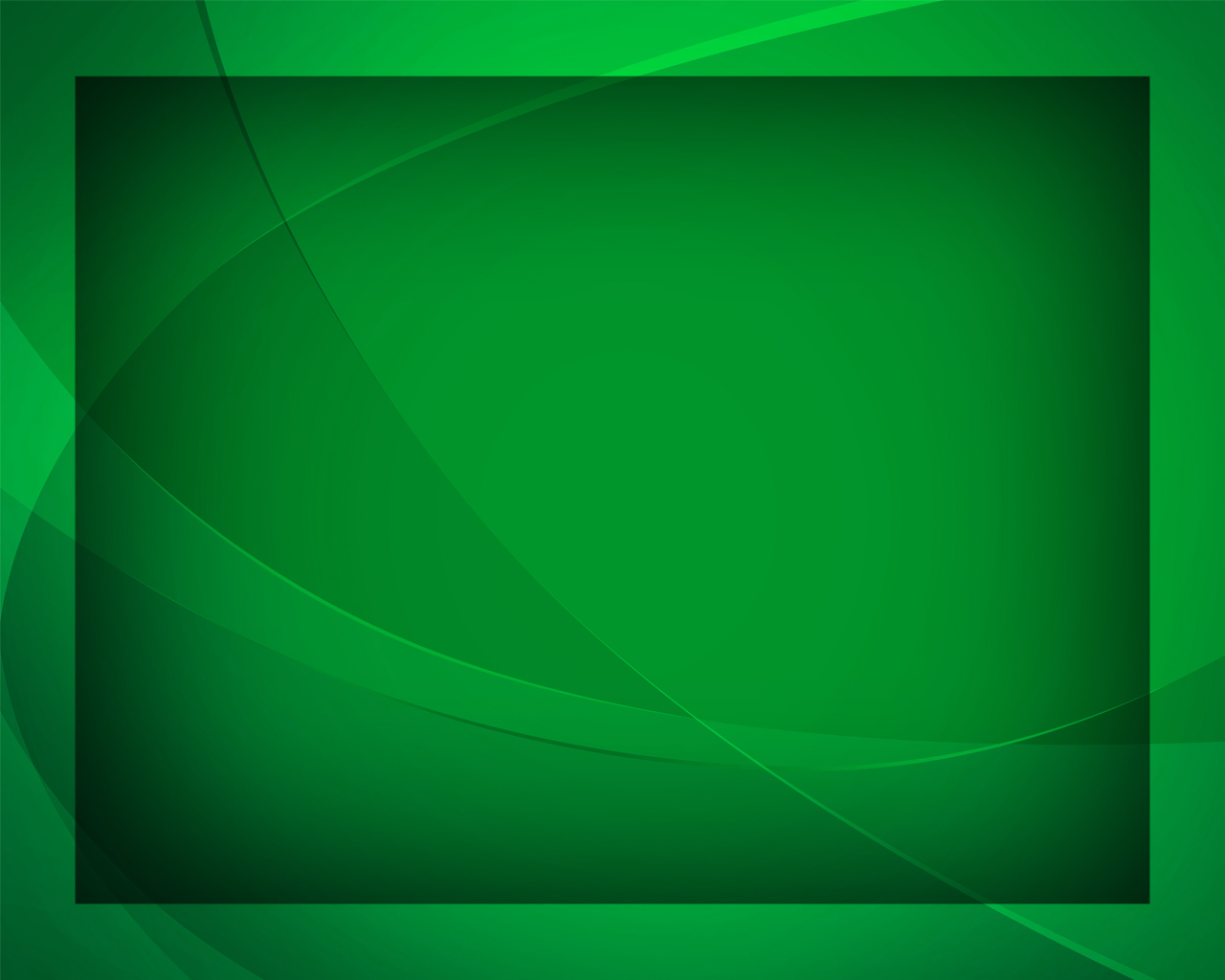 Пред Твоим престолом славы
Гимны надежды №316
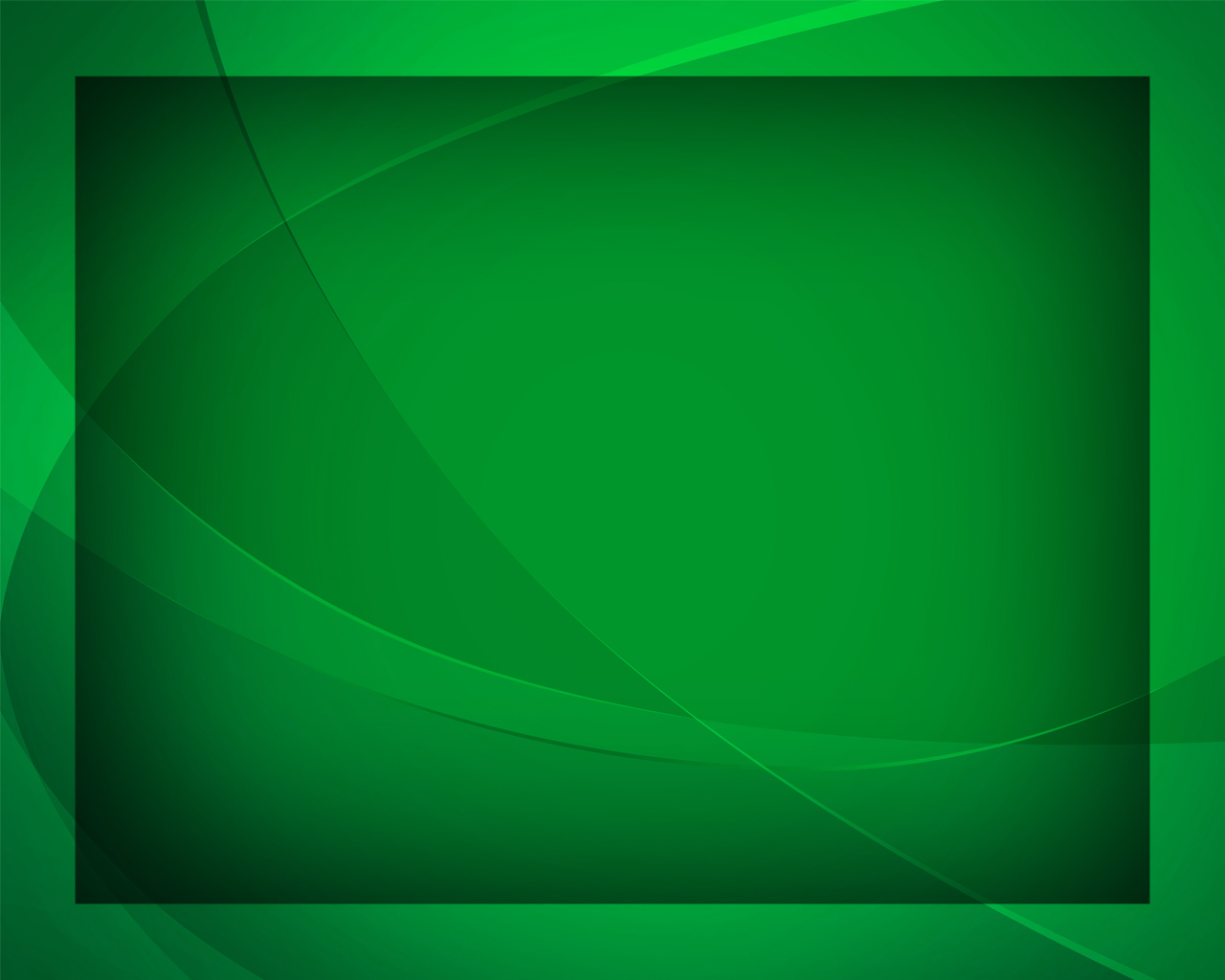 Пред Твоим престолом славы 
Мы стоим,
 Святой Отец,
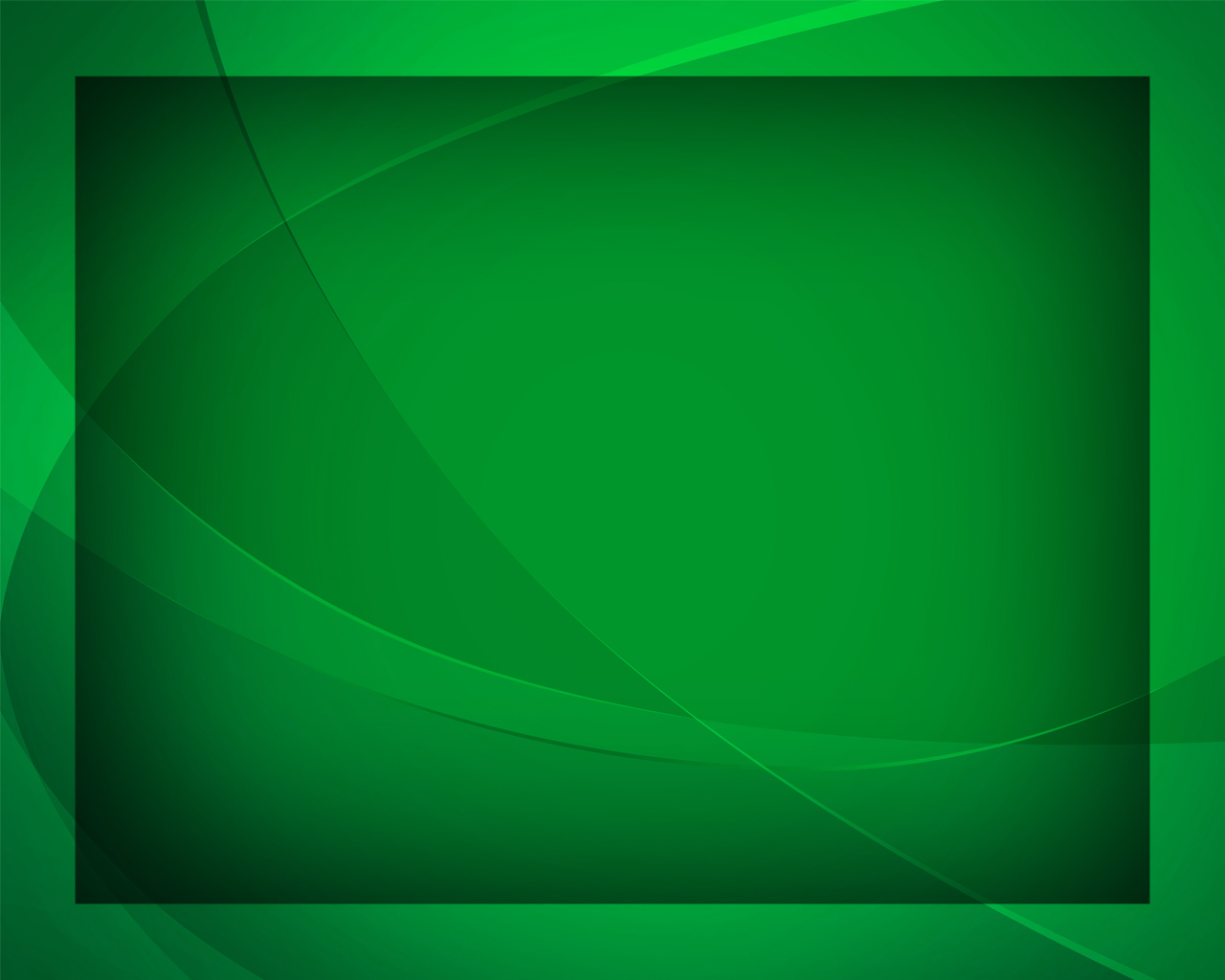 Радость сердца изливаем 
Пред Тобою, 
наш Творец.
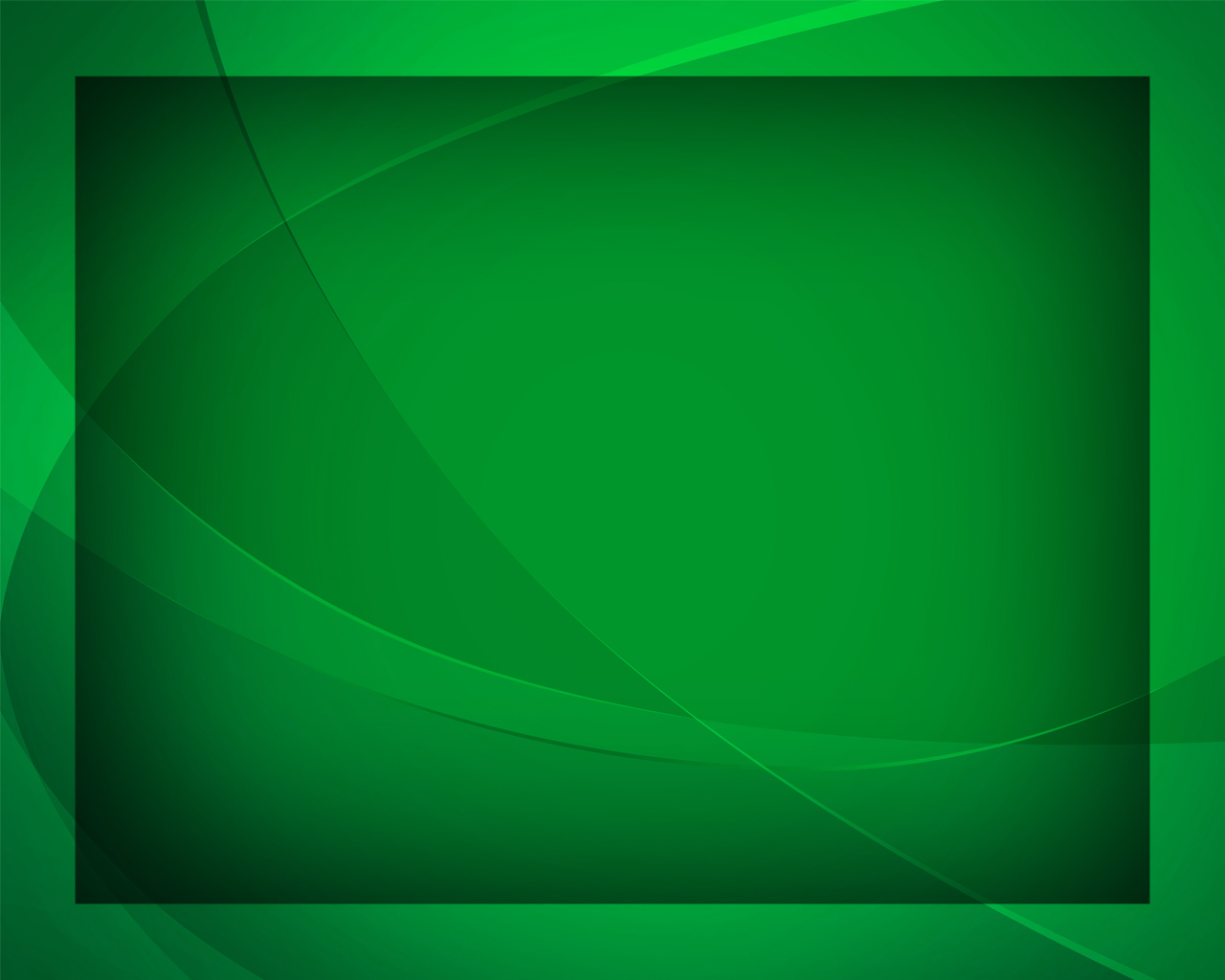 О, приди к нам, Боже правый, 
Утверди 
союз сердец!
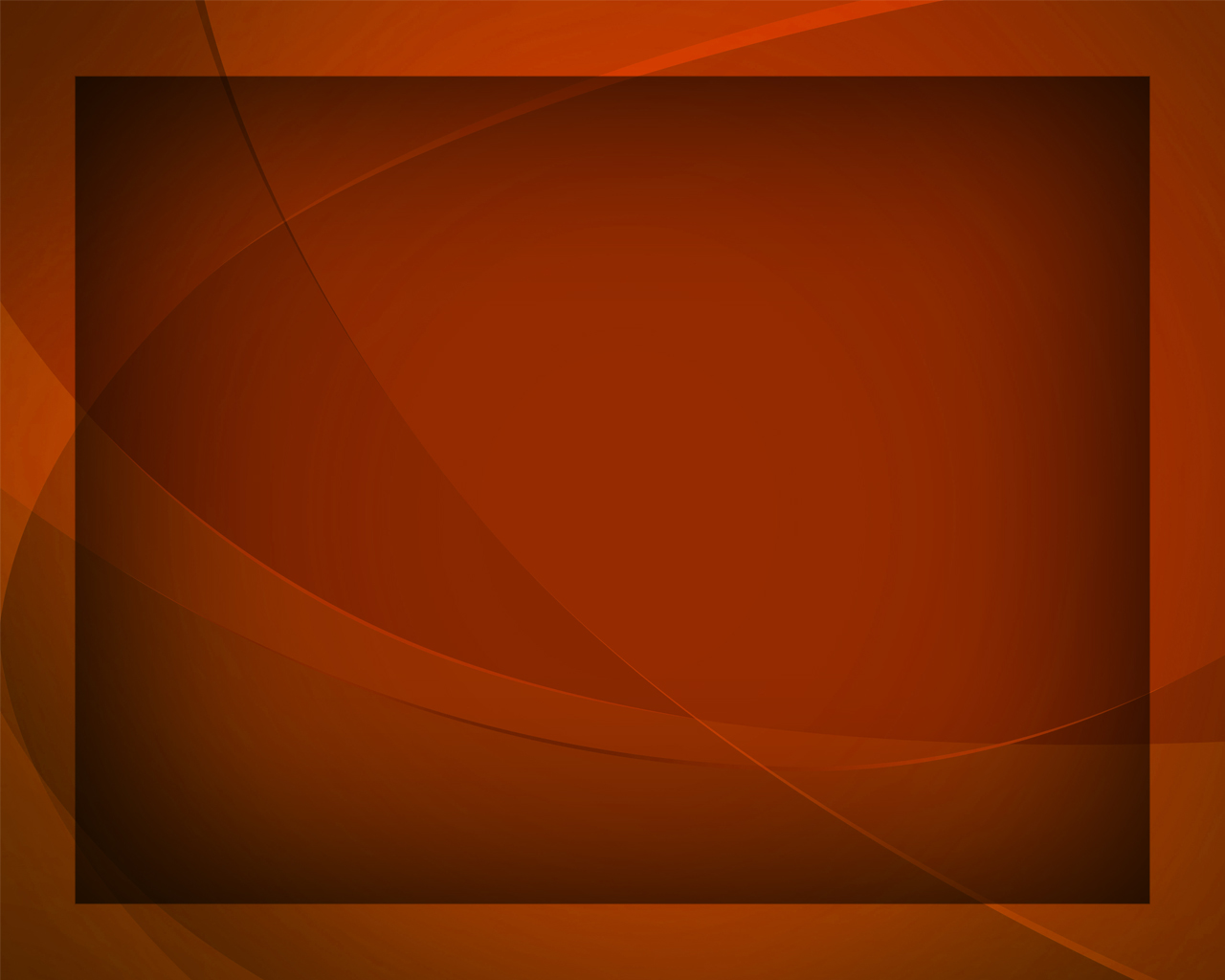 Возложи венец священный - 
Дар любви -
 на много лет,
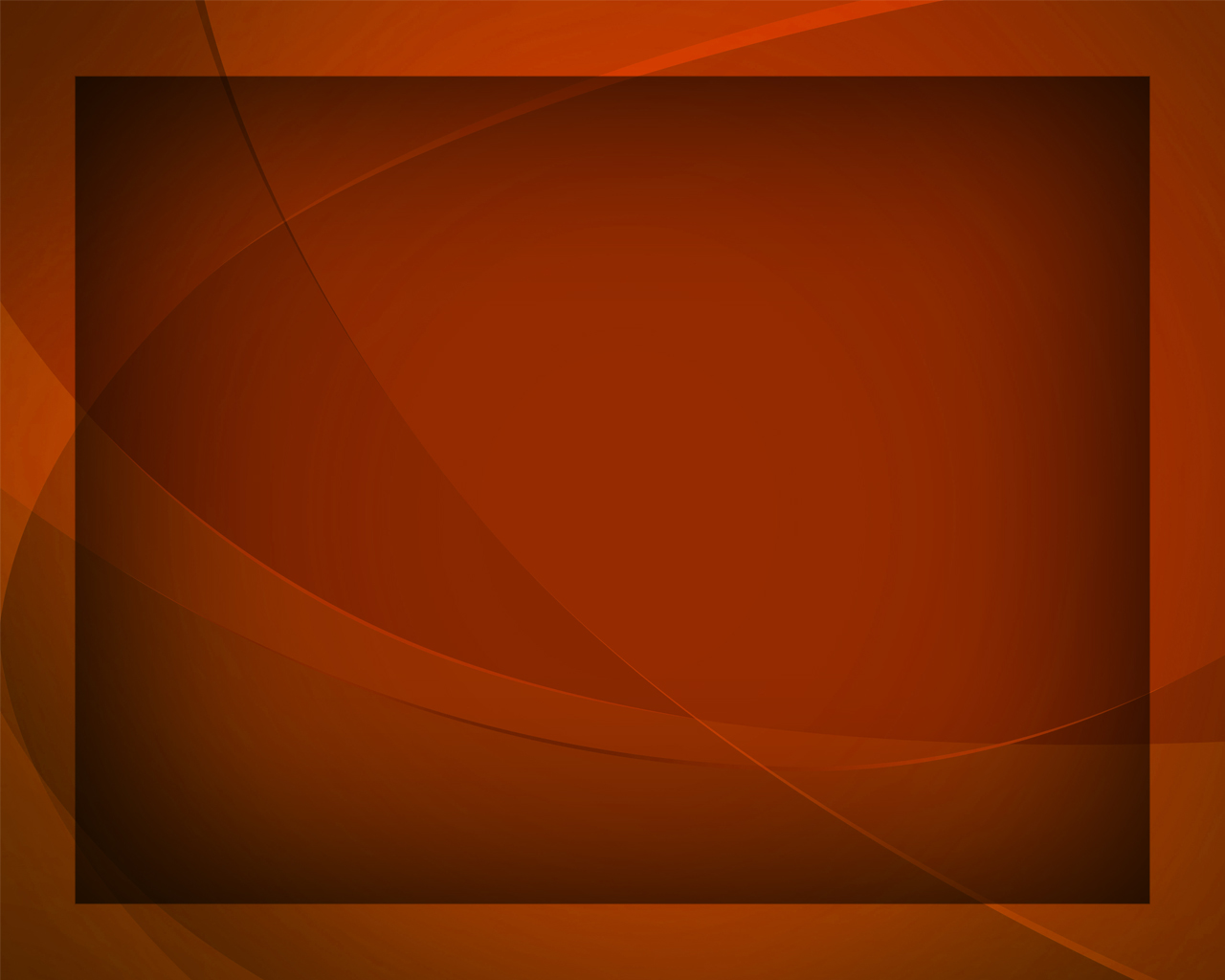 Дай им быть 
четой блаженной 
И беречь 
любви рассвет.
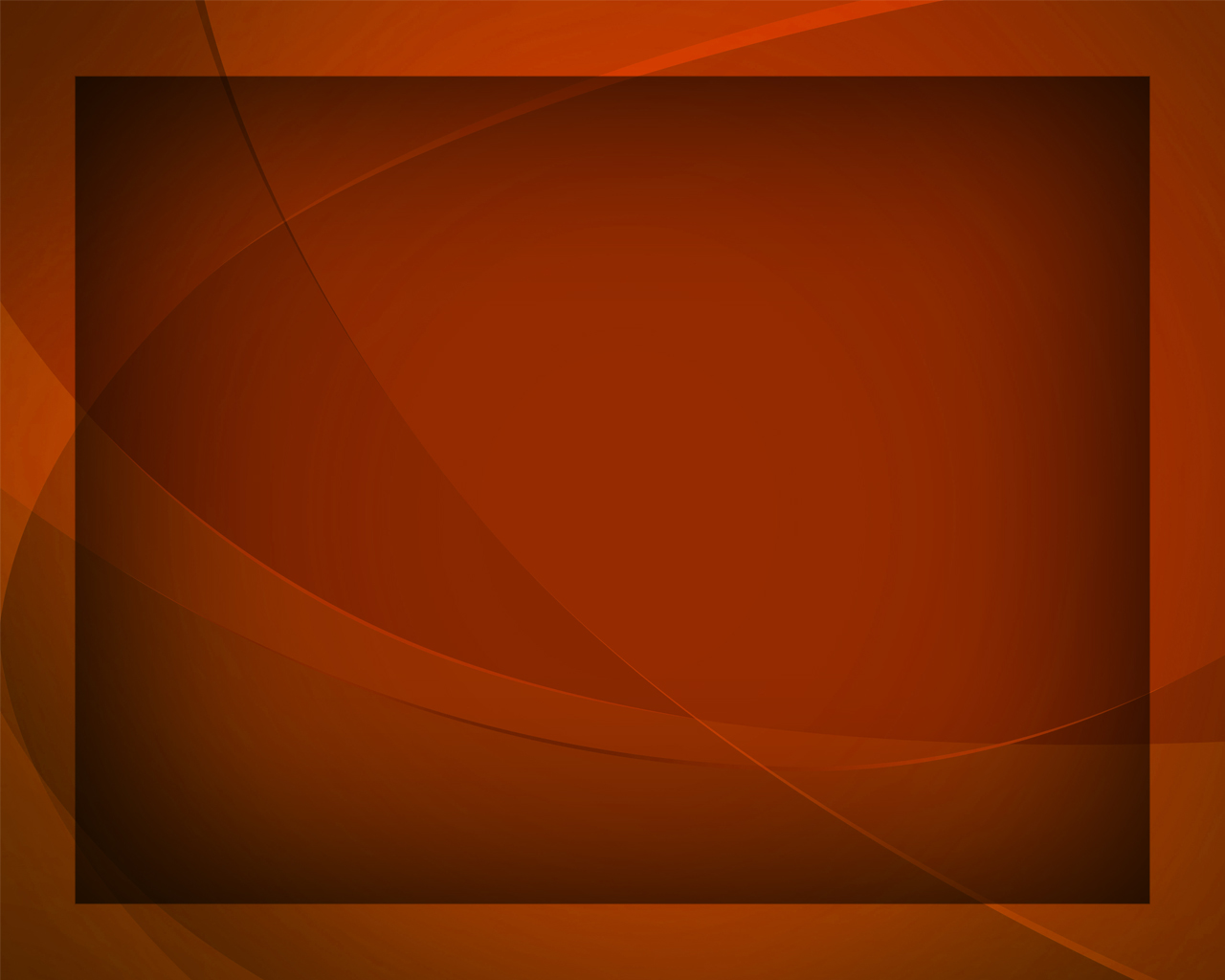 На пути к стране нетленной 
Пусть сияет им Твой свет!
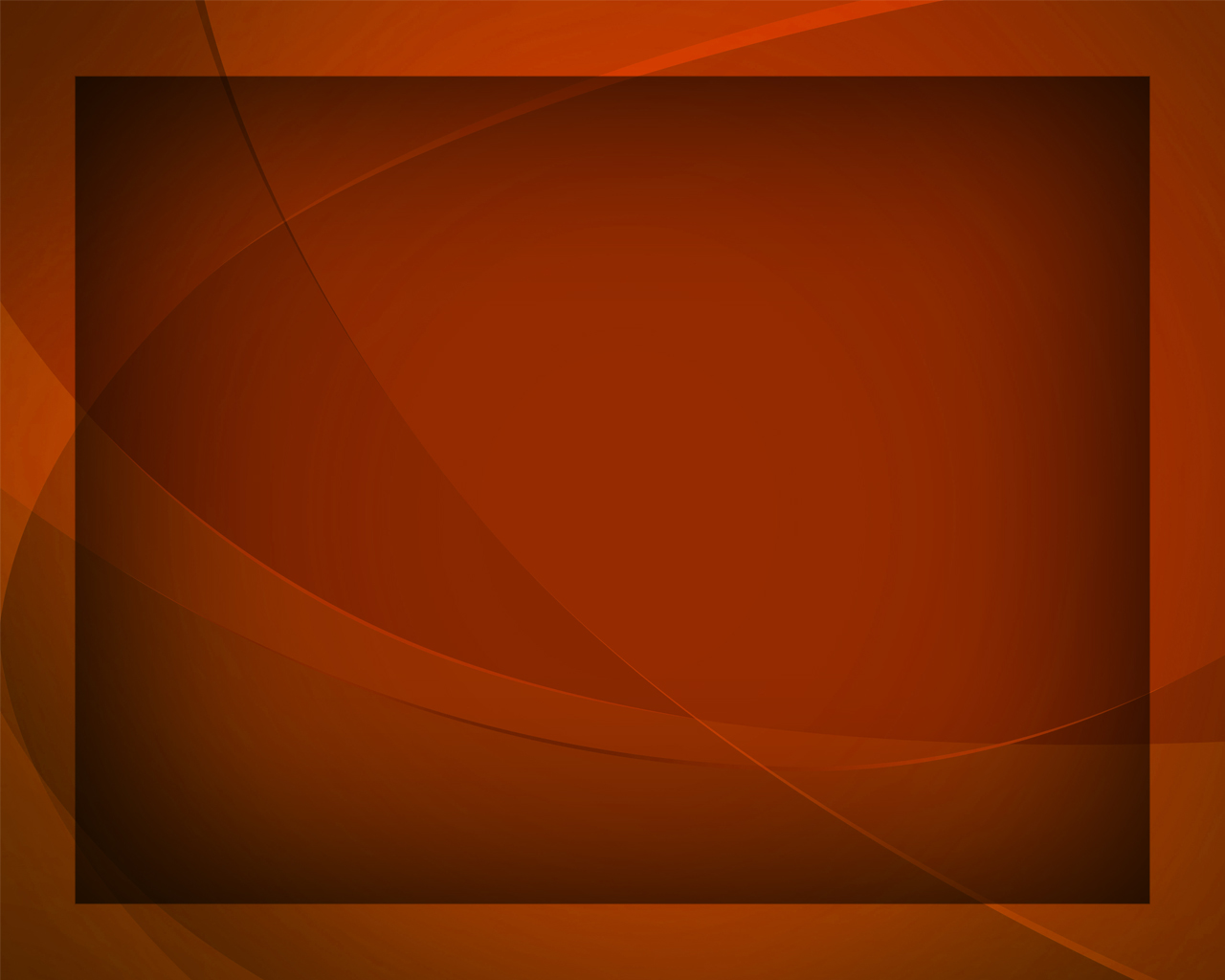